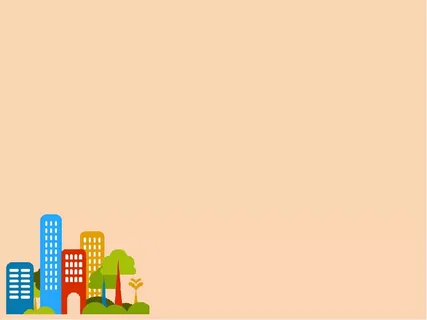 Мини-музей «Города России»Группа №9  «Морской конек»
На карте мира не найдешь
Тот дом, в котором ты живешь.
И даже улице родной
Ты не найдешь на карте той,
Но мы всегда на ней найдем
Свою страну, наш общий дом.
Е. Асксельрод
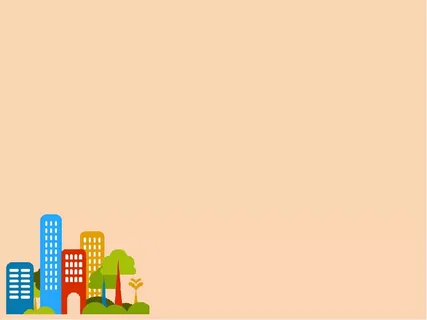 Актуальность:Дошкольный возраст – это период становления личности, благоприятный для формирования высоких нравственных чувств.Большое значение для познавательного, социально-личностного и нравственного развития детей дошкольного возраста имеет знакомство с родным городом, его достопримечательностями. Музей для ребенка - развивающая среда, средство познания достижений человека в области истории, искусства, науки и техники.Согласно требованиям ФГОС развивающая среда в группе должна способствовать развитию личности, мотивации и способностей детей в различных видах деятельности. Для этого мы решили создать “Мини-музеи” в группе. Эту идею поддержали родители воспитанников. И наш проект стал результатом нашей совместной работы.
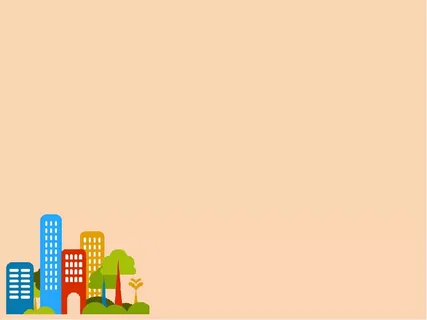 Цель: Создать условия для знакомства воспитанников детского сада с историей, достопримечательностями городов России.Задачи:Для детей- формирование у дошкольников представления о музее, уточнить знания детей о назначении музеев, их разновидностях;- развитие познавательного интереса и коммуникативной компетентности через новые формы работы;- развитие познавательной активности, мышления, воображения, фантазии, творческих способностей;- развитие связной речи;- умения общаться со сверстниками и взрослыми;- умения вести себя в общественных местах;- воспитание осознанно бережного отношения к культурному наследию народов.Для родителей:- повысить статус семейного воспитания;- повысить мотивацию на активное сотрудничество.
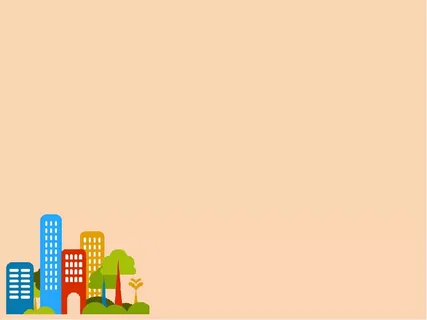 Ожидаемый результат:Дети:-имеют представление о родном крае, городе, городах России;-называют достопримечательности Красноярска;-совместно со взрослыми участвуют в выставках, конкурсах, викторинах.Педагоги:-обобщен материал по теме «Мой город – капелька России»;Родители (законные представители):-приняли участие в «Семейном маршруте выходного дня», предоставили фотоотчет.
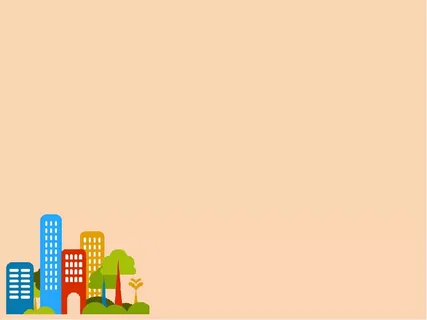 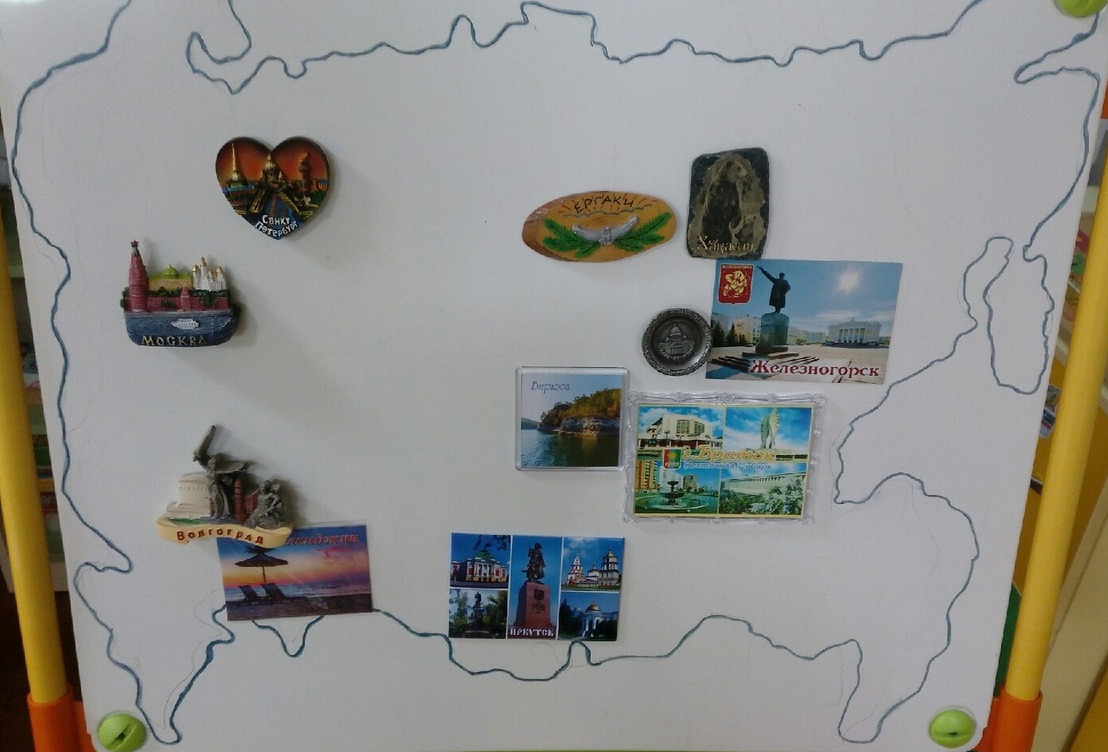